ΔΙΕΘΝΗΣ  ΗΜΕΡΑ  ΝΟΣΗΛΕΥΤΩΝ 2019
Νοσηλευτές : Ηγετική φωνή  
Υγεία για όλους
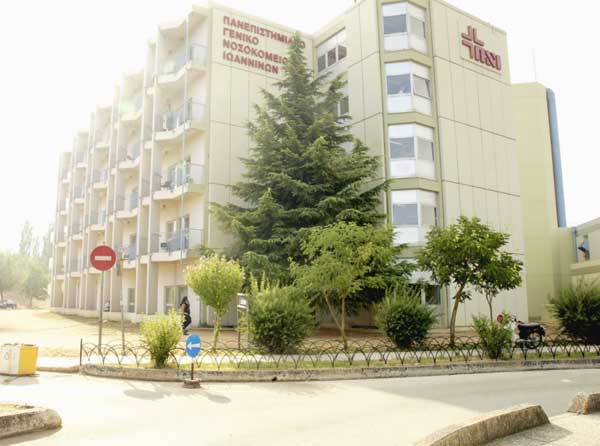 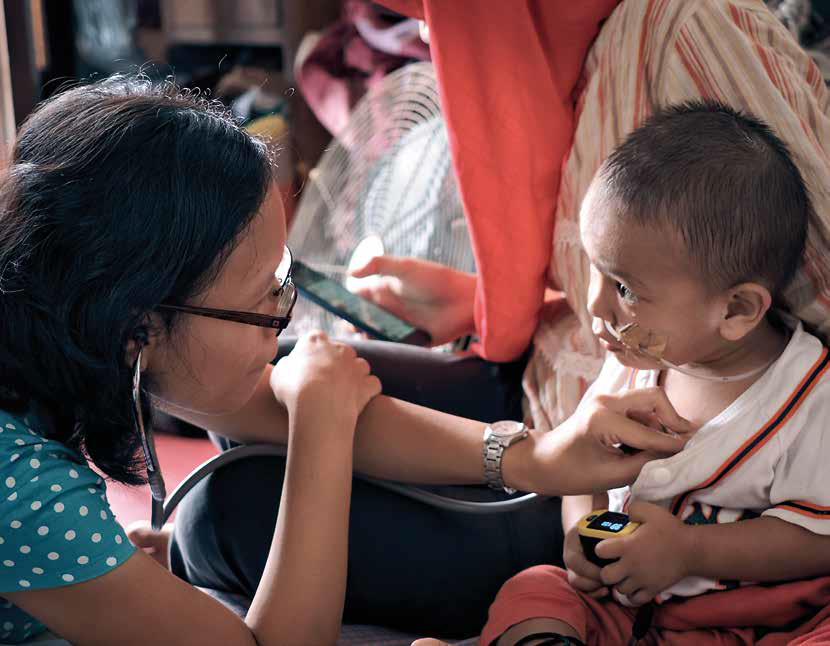 Ελένη  Υφαντή 
ΤΕ Νοσηλεύτρια
Π. Γ. Ν. Ι
Florence Nightingale
1820-1910
«Λαός που δεν γνωρίζει το παρελθόν του δεν μπορεί να οικοδομήσει το μέλλον του»
Florence Nightingale
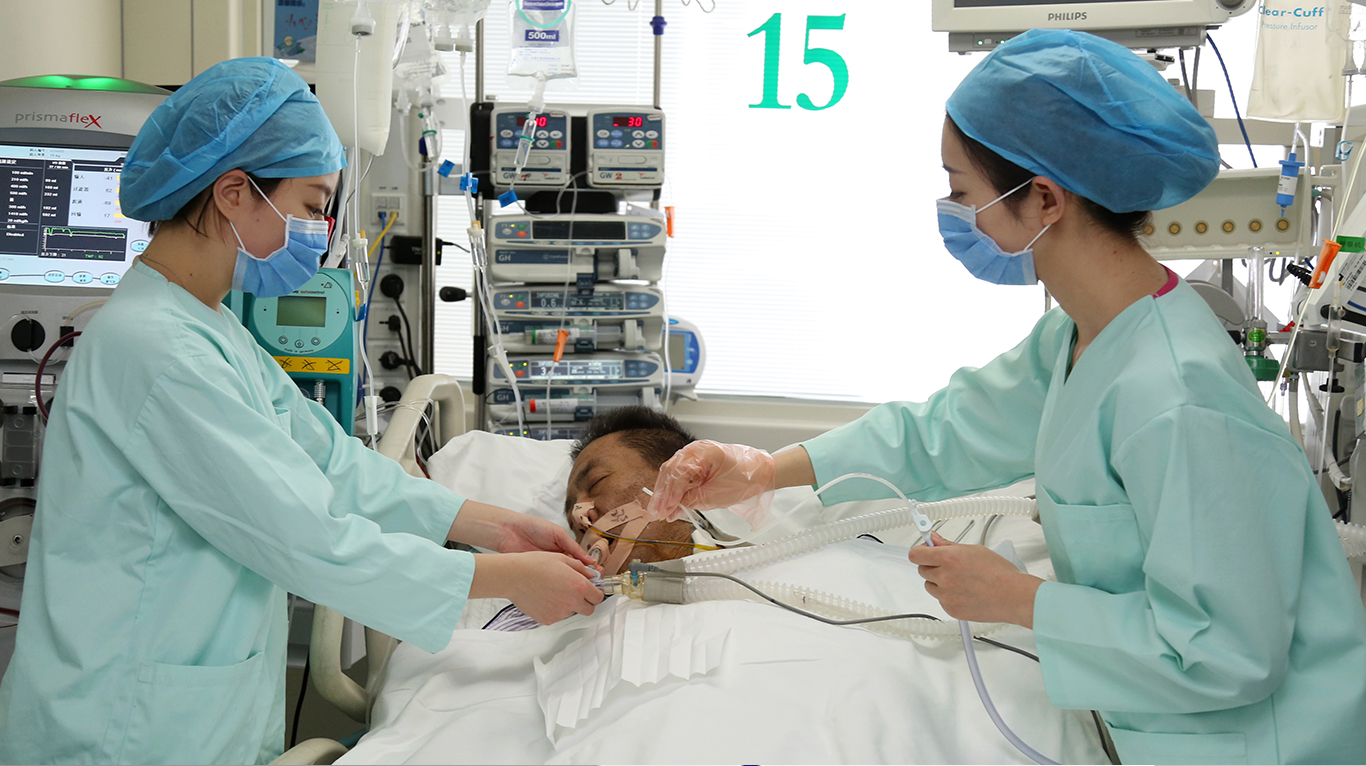 ΔΙΕΘΝΗΣ ΗΜΕΡΑ ΝΟΣΗΛΕΥΤΩΝ 2017

«Η Νοσηλευτική ως ηγετική φωνή στην υλοποίηση των Στόχων Βιώσιμης Ανάπτυξης των Ηνωμένων Εθνών»
ΔΙΕΘΝΗΣ ΗΜΕΡΑ ΝΟΣΗΛΕΥΤΩΝ 2018
Νοσηλευτές : Ηγετική φωνή 
Η υγεία είναι ανθρώπινο δικαίωμα ανεξάρτητα  από τη χώρα ανεξάρτητα  από τις υποδομές
ΔΙΕΘΝΗΣ ΗΜΕΡΑ ΝΟΣΗΛΕΥΤΩΝ 2019
Νοσηλευτές : Ηγετική φωνή  
Υγεία για όλους
Διακήρυξη Alma Ata 1978
Η υγεία είναι  θεμελιώδες ανθρώπινο δικαίωμα
Οι ανισότητες στο επίπεδο της υγείας είναι μη ανεκτές
Η προστασία της υγείας είναι βασική προϋπόθεση κοινωνικής και οικονομικής ανάπτυξης
Αναδεικνύει την πρωτοβάθμια φροντίδα υγείας ως το μέσο για τη βελτίωση της υγείας
https://chronos.fairead.net/kyriopoulos-alma-ata
Πρωτοβάθμια φροντίδα υγείας
Άμεση 
Συνεχής 
Περιεκτική 
Συντονισμένη 
Αντίστοιχη με τις προσδοκίες, αξίες ανάγκες των προσώπων 
 Η παροχή φροντίδας  στηρίζεται σε εκπαιδευμένη  διεπαγγελματική ομάδα
Στόχοι της πρωτοβάθμιας φροντίδας
Τη διατήρηση της λειτουργικότητας 
Και έμμεσα την προαγωγή της ευτυχίας και ευδαιμονίας
http://www.colloquium.gr/wp-content/uploads/2018/09/christos-lionis.pdf
Alma-Ata : Σαράντα χρόνια μετά
Επιπλέον, 800 εκατομμύρια άτομα (περίπου 12% του παγκόσμιου πληθυσμού) ξοδεύουν τουλάχιστον το ένα δέκατο του οικογενειακού τους προϋπολογισμού σε δαπάνες υγείας. 
Τουλάχιστον ο μισός πληθυσμός του κόσμου δεν απολαμβάνει πλήρη υγειονομική κάλυψη και δεν έχει πρόσβαση σε απαραίτητες υπηρεσίες υγείας
Αιτίες μη εκπλήρωσης των στόχων
Μειωμένη κρατική χρηματοδότηση 
Έλλειψη διαφάνειας και λογοδοσίας 
Έλλειψη πολιτικής δέσμευσης
Διακήρυξη της Astana
Διακήρυξη της  Astana 2018
Κάθε άνθρωπος έχει το δικαίωμα να απολαμβάνει το υψηλότερο επίπεδο υγείας χωρίς καμιά διάκριση 
 Επαναβεβαίωσαν την δέσμευση τους στις αξίες της almaata 
 Αναγνώρισαν ότι άνθρωποι σε όλες τις χώρες έχουν ανάγκες υγείας που δεν έχουν αντιμετωπιστεί 
Η Π.Φ.Υ είναι η πλέον περιεκτική, αποδοτική και αποτελεσματική προσέγγιση για τη βελτίωση της σωματικής και ψυχικής υγείας αλλά και της κοινωνικής ευημερίας  των ανθρώπων
https://www.who.int/docs/default-source/primary-health/declaration/gcphc-declaration.pdf
Διακήρυξη της  Astana 2018
Η Π.Φ.Υ είναι ο ακρογωνιαίος λίθος για την επίτευξη του στόχου για καθολική υγειονομική κάλυψη  ώστε όλοι οι άνθρωποι να έχουν ισότιμη πρόσβαση σε ποιοτική και αποτελεσματική υγειονομική περίθαλψη διασφαλίζοντας ότι η χρήση αυτών των υπηρεσιών δεν θα οδηγήσει σε οικονομική ένδεια
Διακήρυξη της  Astana 2018
Θα συνεχίσουν να αντιμετωπίζουν τα προβλήματα υγείας και τους πρόωρους θανάτους που προέρχονται από τη χρήση καπνού της κατάχρησης του αλκοόλ της ανθυγιεινής διατροφής και της μειωμένης  σωματικής άσκησης 
Να μειώσουν την απώλεια ζωών από τους πολέμους τις φυσικές καταστροφές και τα ακραία καιρικά φαινόμενα 
Να λαμβάνουν μέτρα εξάπλωσης των επιδημιών και μείωσης της μικροβιακής αντοχής
Διακήρυξη της  Astana 2018
Οι υπηρεσίες υγείας πρόληψης θεραπείας αποκατάστασης και παρηγορητικής φροντίδας πρέπει να είναι προσιτές σε όλους 
Δεσμεύτηκαν για μηδενική ανοχή 
στην κατακερματισμένη ανασφαλή και φτωχή σε ποιότητα φροντίδα
 σε αναποτελεσματικές δαπάνες 
 και στην αντιμετώπιση της έλλειψης  και της άνισης κατανομής των εργαζομένων στον τομέα της υγείας.
Η Ελλάδα στην Astana
«Το στοίχημα σήμερα, μετά τη λήξη του  προγράμματος δημοσιονομικής πειθαρχίας,  είναι να υπερβούμε σταδιακά  τους περιορισμούς της  λιτότητας  και να εγγυηθούμε ότι η καθολική   κάλυψη  δεν θα είναι ένα τυπικό αλλά ένα ουσιαστικό δικαίωμα των πολιτών της χώρας μας»
Ξάνθος Α.
Η Ελλάδα στην Astana
«Ήδη τα βήματα προς το στόχο της ισότητας στην Υγεία  είναι μετρήσιμα: έχουμε τις πρώτες ενδείξεις σημαντικής μείωσης των ανικανοποίητων ιατρικών αναγκών,  κυρίως για λόγους  οικονομικούς,    οι οποίες  από 4,1% στο σύνολο του πληθυσμού το 2009 έφτασαν στο 14,4% το 2016 και  υποχώρησαν στο 10,9% το 2017, μετά το νόμο για τους ανασφάλιστους»
Ξάνθος Α.
Η Ελλάδα στην Astana
«Η ισχυρή πολιτική δέσμευση στην καθολική κάλυψη και την Ισότητα στην Υγεία ενδυναμώνει την  κοινωνική  αλληλεγγύη,  συνοχή και αξιοπρέπεια,   συμβάλλει στη βιώσιμη  ανάπτυξη και κοινωνική ευημερία,  αποτελεί κρίσιμη προϋπόθεση   για το Κράτος Δικαίου και τη Δημοκρατία»
Ξάνθος Α.
Καθολική κάλυψη υγείας και Νοσηλευτική
«Η Νοσηλευτική περιλαμβάνει την αυτόνομη και τη συνεργασιακή φροντίδα των ατόμων όλων των ηλικιών , οικογενειών, ομάδων και κοινοτήτων, ασθενών ή υγιών και σε όλες τις καταστάσεις και συνθήκες. Περιλαμβάνει επίσης την προαγωγή της υγείας την πρόληψη των ασθενειών και τη φροντίδα των πασχόντων, των ανάπηρων και των ατόμων που πεθαίνουν».
Καθολική κάλυψη υγείας και Νοσηλευτική
«Στόχοι της είναι η τοποθέτηση του ασθενούς στην καλύτερη θέση που θα επιτρέψει στη φύση να δράσει επάνω του αποκαθιστώντας την υγεία του , η προαγωγή της προσαρμοστικότητας του ατόμου η εγκατάσταση μιας αλληλεπιδραστικής σχέσης μεταξύ νοσηλευτή και ασθενούς που θα εξασφαλίζει την επίτευξη των αμοιβαία συμφωνηθέντων και τέλος η αποκατάσταση της αρμονίας μεταξύ ατόμου και περιβάλλοντος»

 Wagner 1986
Παγκόσμιες προκλήσεις στον τομέα της υγείας
Ασθένειες που γνωρίζουμε και που δεν γνωρίζουμε Επιδημίες Πανδημίες 
Μη μεταδοτικές ασθένειες 
 Παροχή ποιοτικής φροντίδας 
Η μετανάστευση 
 Η ψυχική μας υγεία και ευεξία 
 Επιπτώσεις της βίας στην υγεία
Πρόκληση 1Επιδημίες Πανδημίες
Αύξηση των ασθενειών επιδημιών που μεταδίδονται μέσω των ζώων 
Αύξηση  της αντιμικροβιακής αντοχής 
 Ταχεία μετάδοση των λοιμωδών νόσων 
 Βιοτρομοκρατία  
 Αδύναμα συστήματα υγείας
Πρόκληση 1 Επιδημίες Πανδημίες
Δεν ξέρουμε πότε και από πού θα ξεκινήσει μια επιδημία εκείνο όμως που είναι σίγουρο  είναι  ότι έρθει .
www.cdc.org
Πρόκληση 1 Επιδημίες Πανδημίες
Η ισπανική γρίπη του 1918  προκάλεσε 50-100  εκ θανάτους 
Και μόλυνε πάνω από 500.000.000  ανθρώπους
Πρόκληση 1 Επιδημίες Πανδημίες
Χρόνος μετάδοσης    της  ισπανικής γρίπης  18  μήνες 
Σήμερα υπολογίζεται σε 36 ώρες
Πρόκληση 1 Επιδημίες Πανδημίες
Το κόστος μιας πανδημίας υπολογίζεται στα 600 δις 
 Η ανάκαμψη των χωρών που πλήττονται είναι αργή μακροχρόνια 
Το κόστος της αντιμετώπισης  Ebola  ήταν 1,6 δις μόνο  κατά το 2014 .
Πρόκληση 1 Επιδημίες Πανδημίες
.


Οι  χώρες  δεν είναι έτοιμες    για την αντιμετώπιση  των επιδημιών


www.preventepidemics.org.
Πρόκληση 1 Επιδημίες Πανδημίες
Οι νοσηλευτές  ως εργαζόμενοι στη πρώτη γραμμή  θρηνούν και τα περισσότερα θύματα.
Πρόκληση 1 Επιπολασμός νοσοκομειακών λοιμώξεων
4.100.00 άνθρωποι στην Ευρώπη εμφανίζουν ενδονοσοκομειακή  λοίμωξη
 37.000  θανάτους
 16.000.000 επιπλέον ημέρες νοσηλείας 
  Κόστος 7 δις ετησίως
Σημεία κλειδιά για τη πρόληψη και αντιμετώπιση  των λοιμώξεων
Συστήματα επιτήρησης με σκοπό την έγκαιρη ανίχνευση και αναφορά 
Αξιόπιστα εργαστήρια για έγκαιρη και ακριβή αναγνώριση της αιτίας μιας επιδημίας 
Καλά εκπαιδευμένοι επαγγελματίες υγείας οι οποίοι θα είναι υπεύθυνοι για:
 Την έγκαιρη  αναγνώριση
Την παρακολούθηση
Τη διαχείριση
Και τον περιορισμό της λοίμωξης
Σημεία κλειδιά για τη πρόληψη και αντιμετώπιση  των λοιμώξεων
Σύνταξη σχεδίων αντιμετώπισης εκτάκτων αναγκών 
Πρόσβαση σε ασφαλή και οικονομικά προσιτή θεραπεία
Νοσηλευτές # λοιμώξεις
Μειώνει τη θνησιμότητα από 42% σε 2%
Η  νοσηλευτική φροντίδα είναι το κλειδί και ο σαφέστερος προγνωστικός δείκτης επιβίωσης  για ασθενείς θύματα επιδημιών
Νοσηλευτές # Λοιμώξεις
Εμβολιασμός 
Πρόσβαση στο σωστό προστατευτικό εξοπλισμό 
Ευλαβική τήρηση των πρακτικών ελέγχου λοιμώξεων 
Οι νοσηλευτές πρέπει να είναι τα μάτια και τα αυτιά του συστήματος υγείας 
Έγκαιρη ανίχνευση 
Έγκαιρη αναφορά ασυνήθιστων συμβάντων
Νοσηλευτές # λοιμώξεις
Συμμετοχή στο σχέδια αντιμετώπισης εκτάκτων αναγκών 
 Σχεδιασμό 
  Εκπαίδευση
  Εκπαιδευτικά  προγράμματα προσομοίωσης 
 Διεκδίκηση μεγαλυτέρου ρόλου στο σχεδιασμό επιδημιολογικής ετοιμότητας  κάθε χώρας
Πρόκληση 2Μη μεταδοτικές νόσοι
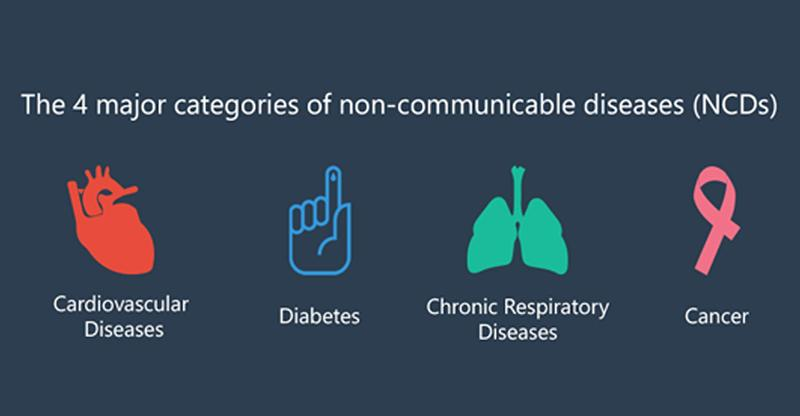 68% της παγκόσμιας θνησιμότητας
Πρόκληση 2Μη μεταδοτικές νόσοι
2/3 των θανάτων οφείλονται :
 Κάπνισμα 
Αλκοόλ 
Ανθυγιεινή διατροφή
Έλλειψη σωματικής άσκησης
Πρόκληση 2Μη μεταδοτικές νόσοιΑντιμετώπιση
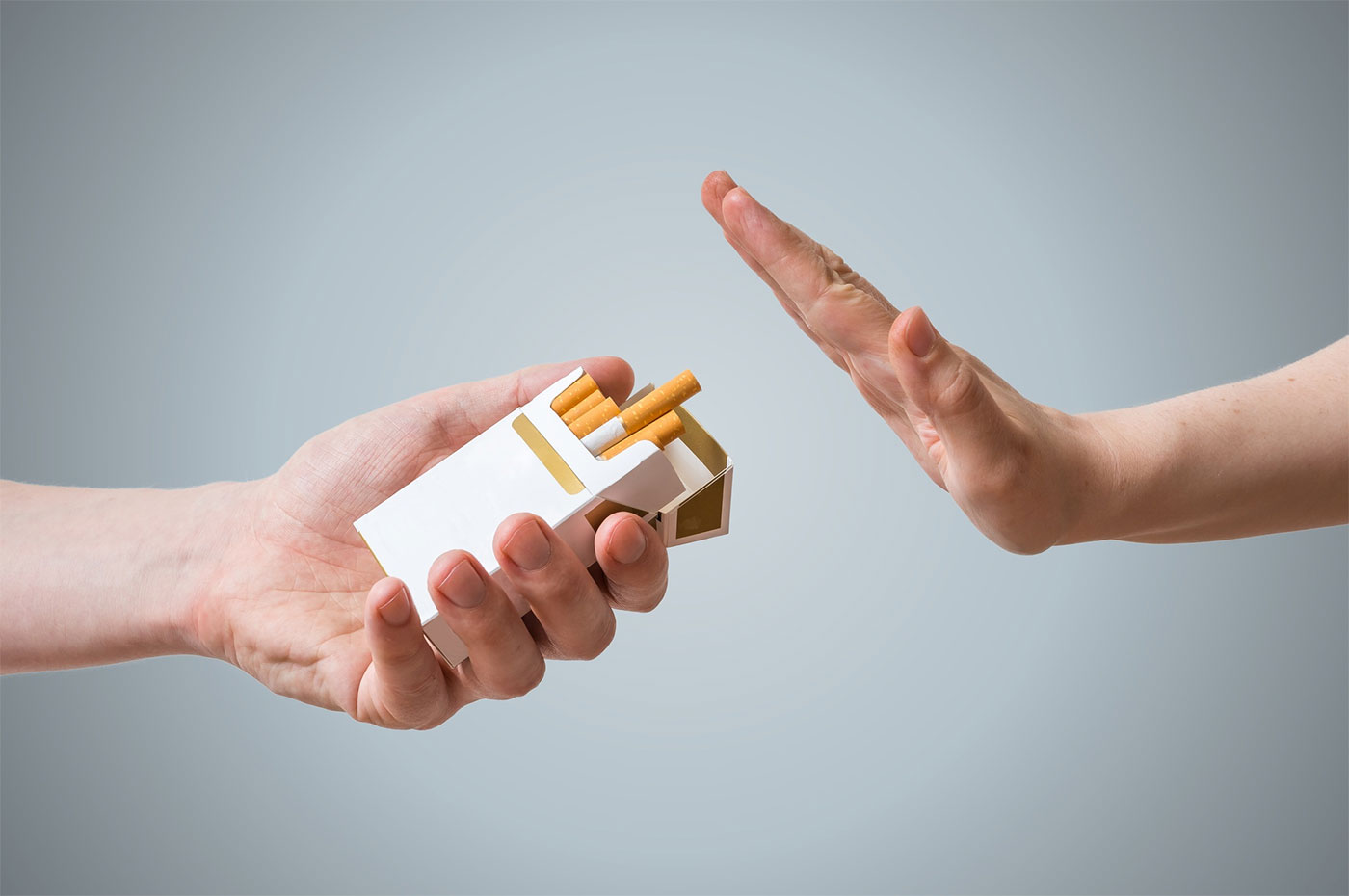 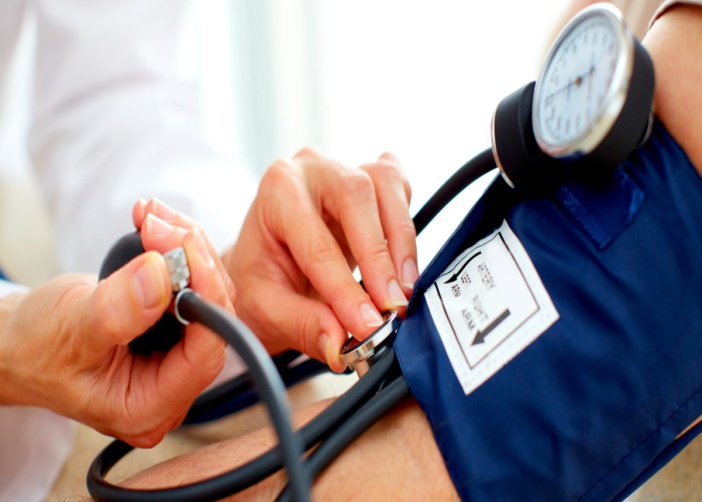 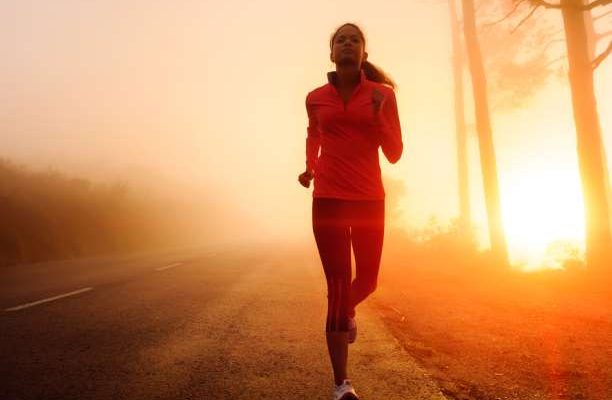 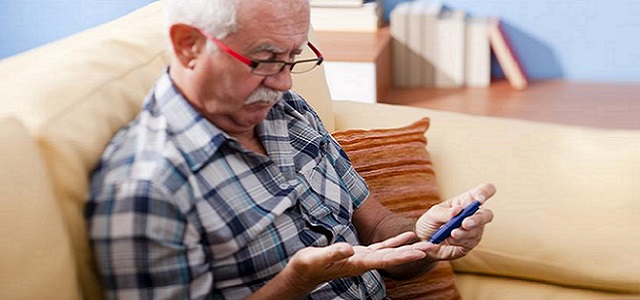 Μη μεταδοτικοί νόσοι # Νοσηλευτές
Οι Νοσηλευτές με  την κατάλληλη υποστήριξη, εκπαίδευση και κατάρτιση, μπορούν: 
να συντονίσουν τη φροντίδα 
και σε στενή συνεργασία με τα άλλα μέλη της ομάδας  τον ασθενή την οικογένεια :
να διασφαλίσουν  ότι τα άτομα λαμβάνουν  κατάλληλη και έγκαιρη φροντίδα
κατάλληλη και έγκαιρη ενημέρωση
Μη μεταδοτικοί νόσοι # Νοσηλευτές
Διεπιστημονική προσέγγιση φροντίδας 
 οι αποφάσεις για το σχεδιασμό την παρακολούθηση και τις αλλαγές για τη θεραπεία παίρνονται με τη συμμετοχή όλης της ομάδας
οι επαγγελματίες υγεία ς πρέπει να ανανεώνουν συνεχώς τις γνώσεις τους και τις δεξιότητες του
 εισαγωγή και εφαρμογή κλινικών κατευθυντήριων οδηγιών
Μη μεταδοτικοί νόσοι # Νοσηλευτές
Οι νοσηλευτές ως μέλη της  ίδιας  κοινότητας  βελτιώνουν την πρόσβαση των ατόμων
Συμβάλλουν στην ενδυνάμωση των ασθενών
Πρόκληση 3Ποιότητα  Φροντίδας
Τα δεδομένα 
σήμερα υπολογίζεται ότι η αιτία για 8.000.000 θανάτους είναι η παροχή φτωχής ποιότητας φροντίδας 
το κόστος απώλειας της παραγωγικότητας υπολογίζεται στο 1,5 τρις δολάρια το χρόνο 
 στις ΗΠΑ η Τρίτη αιτία θανάτου είναι τα ιατρικά λάθη 
στην  Ευρώπη ποσοστό της τάξεως του 8%-12% των ασθενών που εισάγονται σε νοσοκομεία παρουσιάζει ανεπιθύμητες ενέργειες κατά τη διάρκεια της νοσηλείας του
Πρόκληση 3Ποιότητα  Φροντίδας
«Στην Ελλάδα υπάρχει αδήριτη ανάγκη  να δημιουργηθεί εντός του Εθνικού Συστήματος Υγείας  ένα σύστημα ανίχνευσης, καταγραφής και ανάλυσης του ιατρικού λάθους, όχι για να αναζητηθούν ευθύνες αλλά για να δημιουργηθούν δικλείδες ασφαλείας  και μηχανισμοί αποτροπής του.»
https://www.in.gr/2017/10/15/greece/ksanthos-systima-anixneysis-kai-analysis-iatrikoy-lathoys-xreiazetai-to-esy/
Χαρακτηριστικά ποιότητας
Ανθρωποκεντρική 
Ασφάλεια
Προσβασιμότητα 
Συνέχεια 
Αποτελεσματικότητα
Αποδοτικότητα
Επικαιρότητα
Οικονομικά προσιτή 
Ακεραιότητα
Βελτίωση της ποιότητας
Ανθρωποκεντρικό σχεδιασμό 
 Μετατόπιση στην παροχή φροντίδας σε διεπιστημονικές ομάδες 
 Συνεργασία με τους ασθενείς τις οικογένειες και την κοινότητα 
Συντονισμός   όλων των υπηρεσιών υγείας 
Παροχή φροντίδας που αντικατοπτρίζει τις κοινωνικές αξίες
Βελτίωση ποιότητας
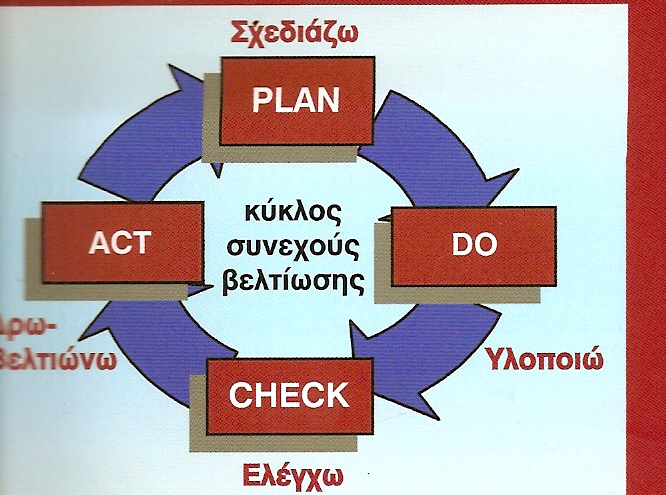 Παροχή φροντίδας βασισμένη σε αποδεικτικά στοιχεία 
Συνεχή ανάδραση και μάθηση 
Πλήρης δέσμευση
Βελτίωση ποιότητας και Νοσηλευτική
Βοήθησε στην εδραίωση των προγραμμάτων διασφάλισης ποιότητας δημιουργώντας ένα ενιαίο σύστημα για την συλλογή και την εκτίμηση των στατιστικών δεδομένων των νοσοκομείων
Βελτίωση ποιότητας και Νοσηλευτική
Χρησιμοποιεί τον αριθμό των νοσοκομειακών θανάτων σε κάθε διαγνωστική κατηγορία και υποστηρίζει ότι οι συνθήκες υγιεινής επηρεάζουν τη θνησιμότητα
Βελτίωση ποιότητας και Νοσηλευτική
Επιπλέον το 1863 προτείνει ομοιόμορφο σύστημα εξιτηρίου για να συσχετίσει τους δείκτες υγείας με την χρησιμοποίηση κλινών
    με την συλλογή των στοιχείων εκτιμά την ανάγκη να διερευνηθεί η πορεία του ασθενή στο νοσοκομείο
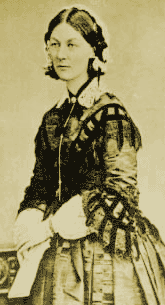 Βελτίωση ποιότητας και Νοσηλευτική
Οι νοσηλευτές μπορούν να συμβάλλουν στη συνεχή βελτίωση της ποιότητας των ασθενών τους με : 
 με τη συλλογή μέτρηση  και αξιολόγηση των στοιχείων 
 με τη συνεχή αξιολόγηση και επανασχεδιασμό της νοσηλευτικής τους φροντίδας 
 βελτίωση της ασφάλειας των ασθενών 
 βελτίωση των αποτελεσμάτων έκβασης  της φροντίδας 
με την αποδοτική και αποτελεσματική χρήση των πόρων του συστήματος 
με την παροχή ολιστικής νοσηλευτικής φροντίδας
Βασικές προϋποθέσεις   βελτίωσης ποιότητας Νοσηλευτικής Φροντίδας
Ασφαλής Νοσηλευτική Στελέχωση
Βασικές προϋποθέσεις   βελτίωσης ποιότητας Νοσηλευτικής Φροντίδας
Εκπαίδευση
«Η σημαντικότερη  προϋπόθεση για την επιβίωση  ενός επαγγέλματος είναι η δυνατότητα του επαγγέλματος να επιμορφώνει τα μέλη του και να εκπαιδεύει νέα μέλη 
Πρέπει συνεπώς το επάγγελμα να είναι σε θέση να αναλάβει την ευθύνη τόσο για την προπτυχιακή εκπαίδευση όσο και τις μεταπτυχιακές σπουδές αλλά και για την απαραίτητη πρακτική άσκηση και συνεχιζόμενη εκπαίδευση»
Άννα  Σαχίνη- Καρδάση
Αντί συμπερασμάτων
“Πρώτιστη φροντίδα ενός νοσοκομείου είναι να μην προσθέτει βλάβη στην υγεία των νοσηλευομένων του”
Florence Nightingale
Αντί συμπερασμάτων
Γνώσεις
 Δεξιότητες 
 Αγάπη 
Σεβασμό
Πίστη 
 Ευγένεια
Florence Nightingale
Αντί συμπερασμάτων
«Άραγε η καθημερινή διοίκηση μεγάλου τμήματος αν όχι ολόκληρου νοσοκομείου ,που απαιτεί γνώση των νόμων της ζωής και του θανάτου των ανθρώπων  δεν αποτελούν σημαντικά και δύσκολα προβλήματα τα οποία χρειάζονται αντιμετώπιση με εμπειρία προσωπική έρευνα σκληρή εκπαίδευση και αναζήτηση καλύτερων λύσεων;»
Florence Nightingale
Αντί συμπερασμάτων
«Κανένα σύστημα δεν μπορεί να αντέξει αν δεν εξελίσσεται. Περπατάμε προς το μέλλον η το παρελθόν ; Προοδεύουμε η μένουμε στα στερεότυπα; Άσ   μην αφεθούμε στη στερεότυπη μετριότητα. Είμαστε ακόμα στο κατώφλι της νοσηλευτικής»
Florence Nightingale
Αντί συμπερασμάτων
«Στο μέλλον στο οποίο εγώ δεν θα δω γιατί είμαι μεγάλη ίσως ένας καινούργιος δρόμος ανοιχθεί. Ίσως να έχουμε μάθει και να ασκούμε τις μεθόδους με τις οποίες κάθε παιδί κάθε ανθρώπινη ύπαρξη θα έχει την άριστη ευκαιρία για υγεία , τις μεθόδους με τις οποίες κάθε άρρωστος θα έχει την άριστη ευκαιρία   θεραπείας. Τα νοσοκομεία είναι μόνο μια ενδιάμεση κατάσταση του πολιτισμού που ποτέ δεν σχεδιάστηκαν σε κάθε περίπτωση να δεχτούν το σύνολο των αρρώστων.»

Notes of nursing
Florence Nightingale
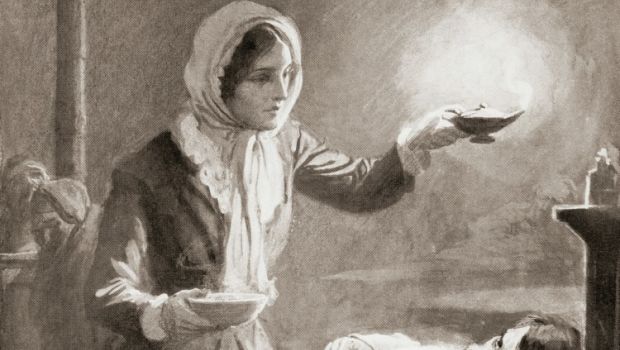 Florence Nightingale
1820-1910